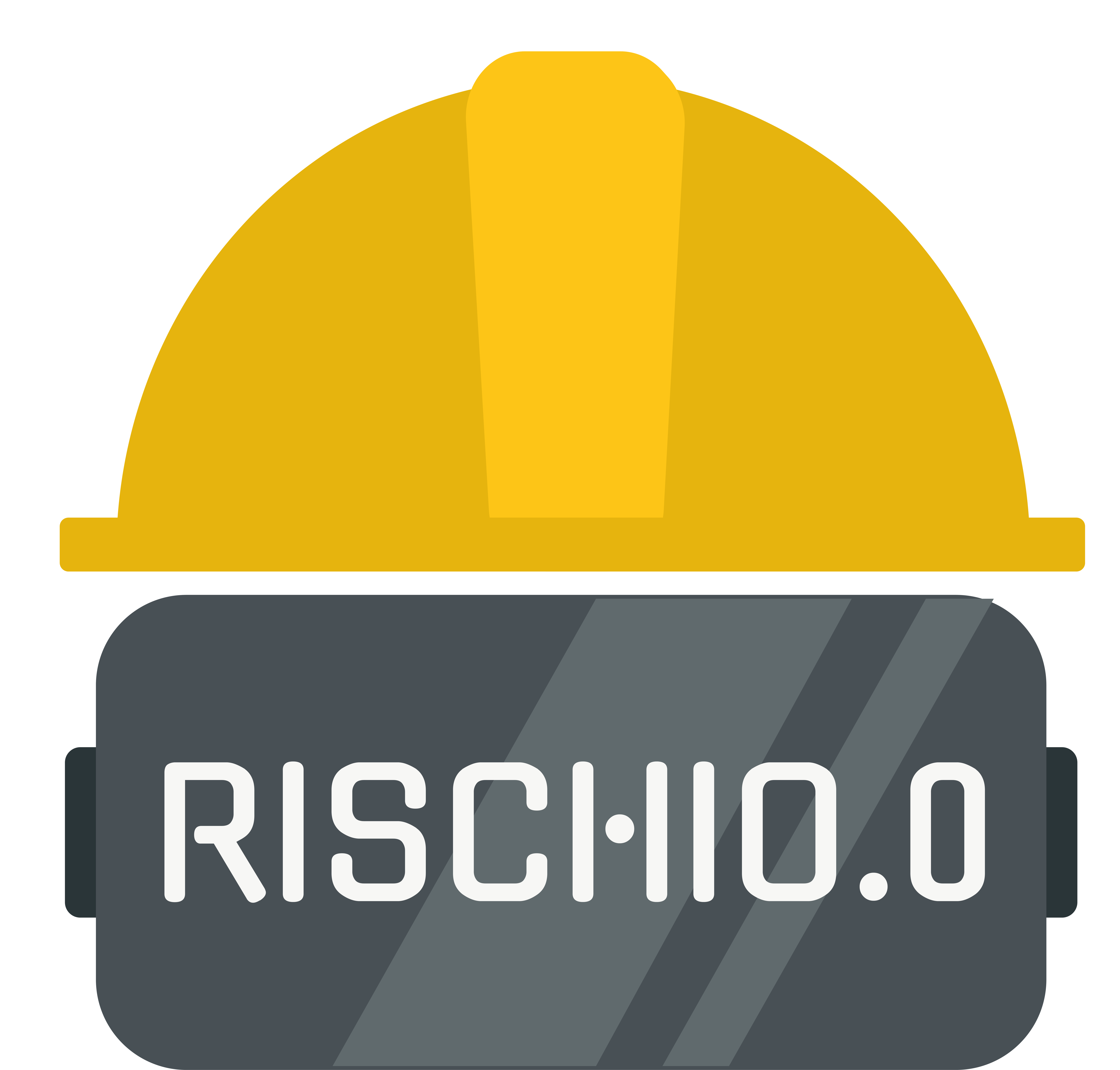 FINALITÀ E CONTESTO APPLICATIVO
Finalità. obiettivi e ambito operativo dove la buona pratica è stata applicata o dove è applicabile (nel caso in cui la buona pratica è una proposta che non ha ancora avuto applicazione pratica)
DESCRIZIONE DELLA BUONA PRATICA
Descrizione della buona pratica in modo chiaro ed esaustivo
Descrizione dell'efficacia in termini di misure di prevenzione e protezione per la riduzione del rischio con focus sul carattere innovativo o di originalità della buona pratica. Inoltre dovranno essere evidenziate le caratteristiche e le condizioni di trasferibilità e applicabilità della buona pratica in contesti simili o assimilabili.
EFFICACIA PREVENZIONALE E CONTESTO DI TRASFERIBILITÀ
ALLEGATI O APPENDICI
Gli allegati possono essere di carattere esplicativo o integrativo
RIFERIMENTI A NORMATIVA TECNICA E LEGISLAZIONE COSTI/BENEFICI
Riportare eventuali riferimenti alla normativa tecnica e alla legislazione cogente che trovano applicazione nella buona pratica – Esplicitare il rapporto costi/benefici